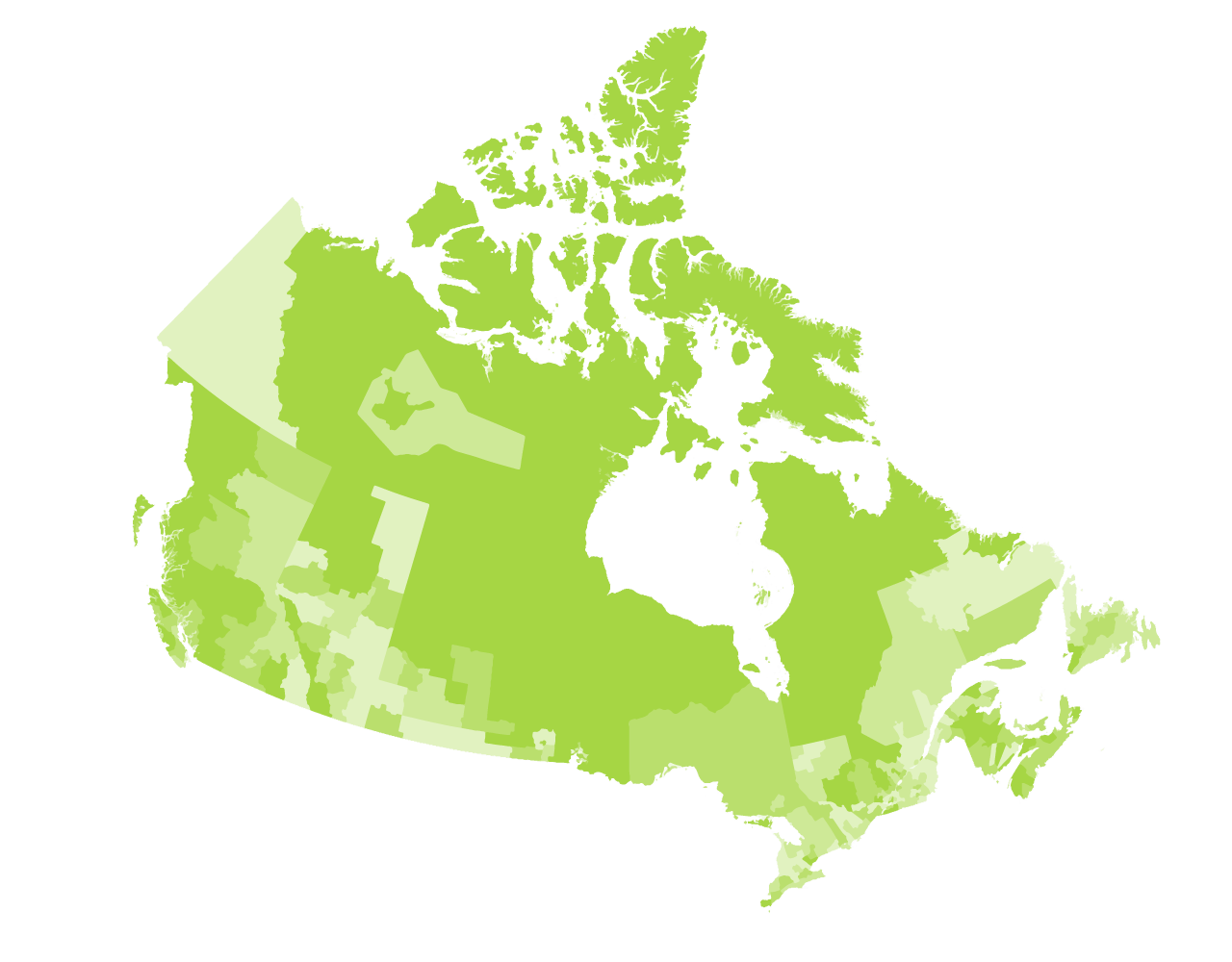 Community Decision Support Tool for Housing Issues
November 16th, 2021
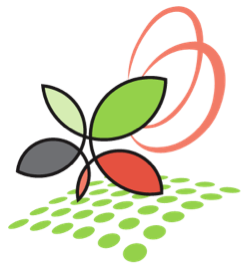 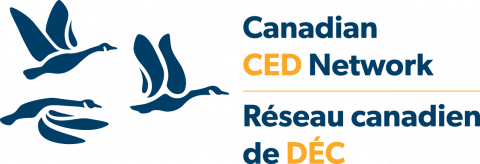 Agenda
Updates and refresher from Solutions Lab Team
Presentation: Doing more with housing data we already have: “work-around” responses to pressing decision-maker questions 

Micro-Lab Updates 
Please share a few points that can strengthen the prototype from your micro-lab sessions
Breakout Groups
Debrief
Next Steps
[Speaker Notes: Workshop Goal: To showcase the four prototypes and clarify role of micro-labs in prototype development.]
Updates
Phase 4: October – December 2021
Test and refine Phase 3 prototype for new data sets, indicators, communication tools, and stories with user audience 

Update on engagement with CMHC and Statistics Canada
Timeline
Objectives of today’s session
Provide an opportunity for participants to ask questions and share feedback on the information package that was distributed October 1st, 2021. 

Share presentation on housing indicators with case example from New Brunswick and PEI
Prototype Development – 5 Key Building Blocks
5
Business model
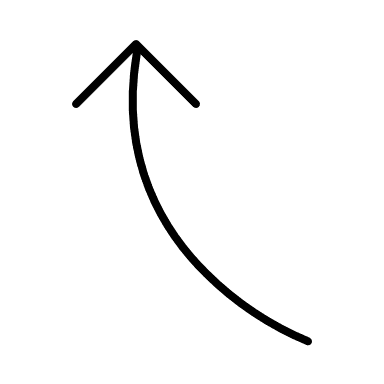 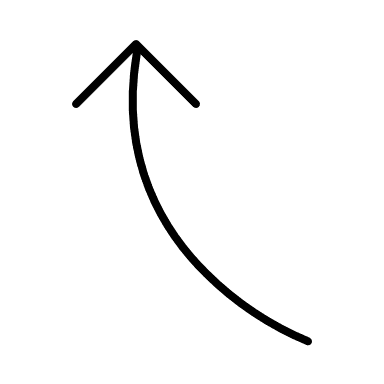 1
Data Access
& Visualization
Community Decision Support Tool for Housing Issues
4
Data Advocacy
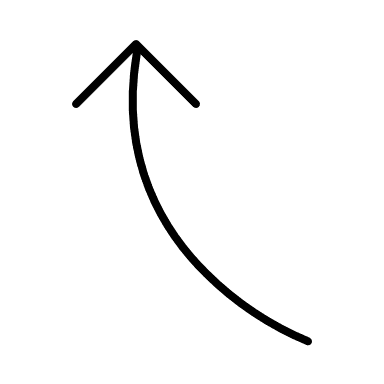 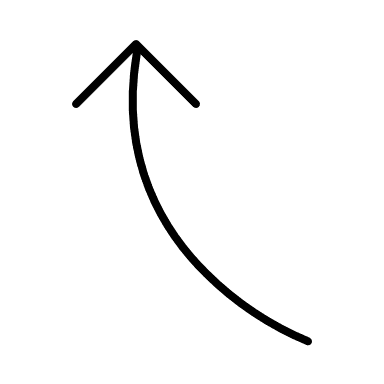 2
Housing Data Resources
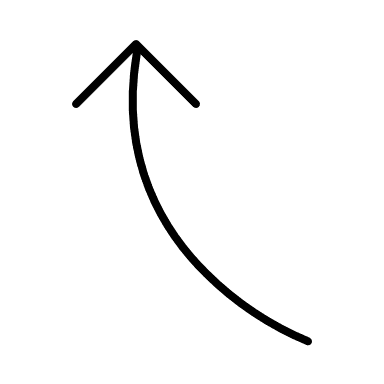 Engagement & Outreach
3
Wheelhouse Model for Organizing Data
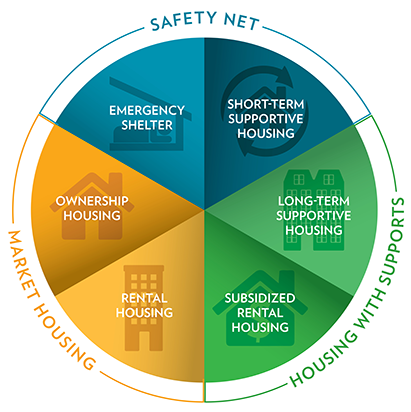 Source: https://www.cmhc-schl.gc.ca/en/blog/2019-housing-observer/wheelhouse-new-way-looking-housing-needs
[Speaker Notes: - John to add more context]
Data Visualization
Dashboard
Infographic
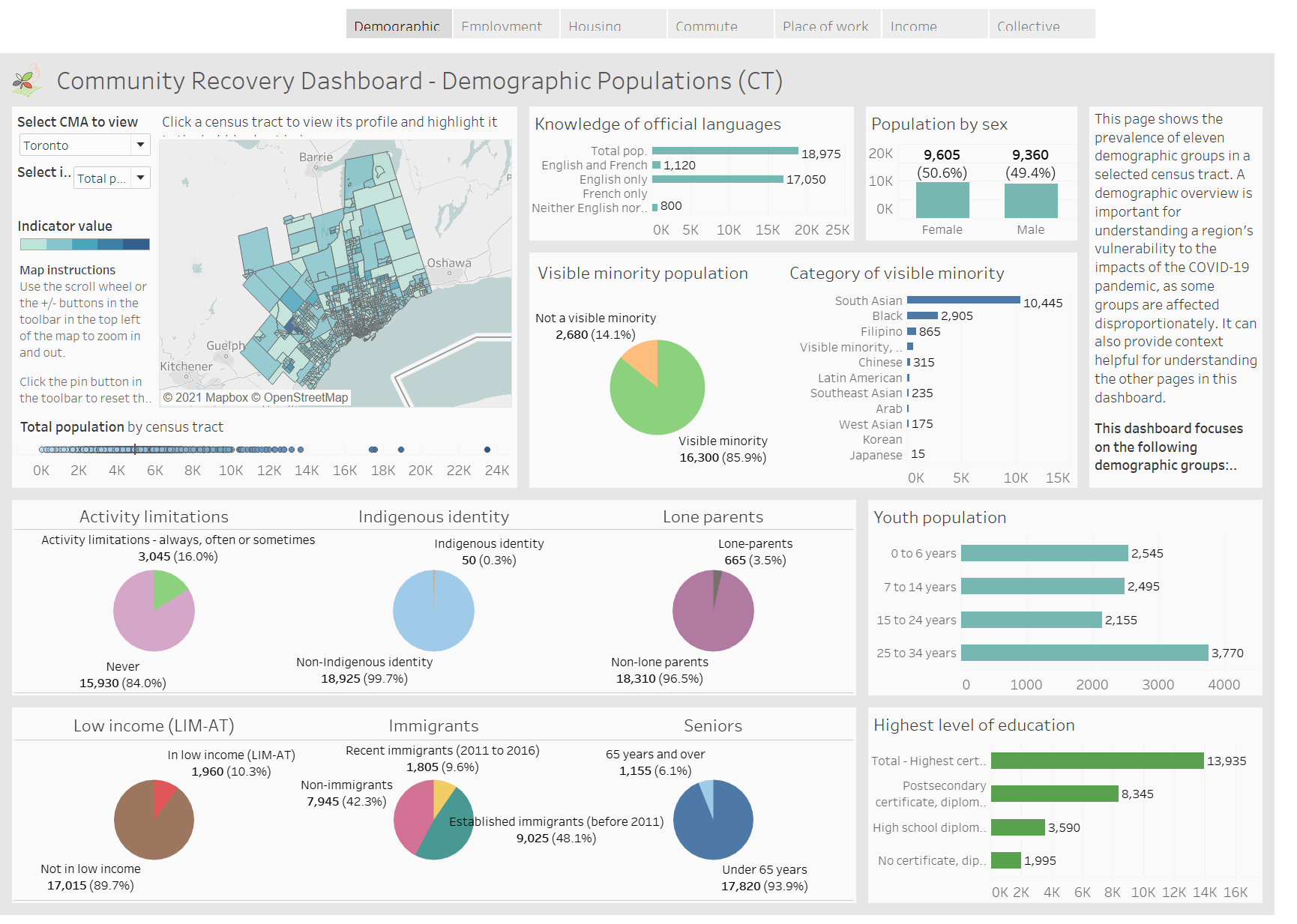 Doing more with housing data we already have: “work-around” responses to pressing decision-maker questions 

Presented by David Crenna, PhD
Update from micro-labs
Please share a few points that can strengthen the prototype that were discussed during your micro-lab sessions.


Micro-Labs 
Halton
Winnipeg
Toronto
Quebec
Breakout Groups
Breakout Groups
Group 1 – hosted by Mike Ditor:
Data Access & Visualization

Group 2 – hosted by John Purkis and David Crenna:
Engagement & Outreach 

Housing Data Resources 
Data Advocacy 

Business Model
Mural Board
Link to Mural Board
Debrief
Next Steps
Review feedback from today’s session
Next Session: December 14, 2021 – present revised prototype based on feedback
Timeline